当院ではハワイ出産の方の送り出し、帰国後ケアもお引き受けしております。
経過が順調で33～34週でハワイ渡航が可能な方
妊婦健診と妊娠時の検査はなるべく当院でお願いします
経過を紹介状にまとめ、ハワイ渡航後はカピオラニ病院で妊婦健診
出産はカピオラニ病院、担当は日本人（日系人）ドクター
出産後の手続きはハワイ業者（ブルームーンbluemoon.usa@gmail.com）が行います
産後２ヶ月から１年間の健診は当院で行います
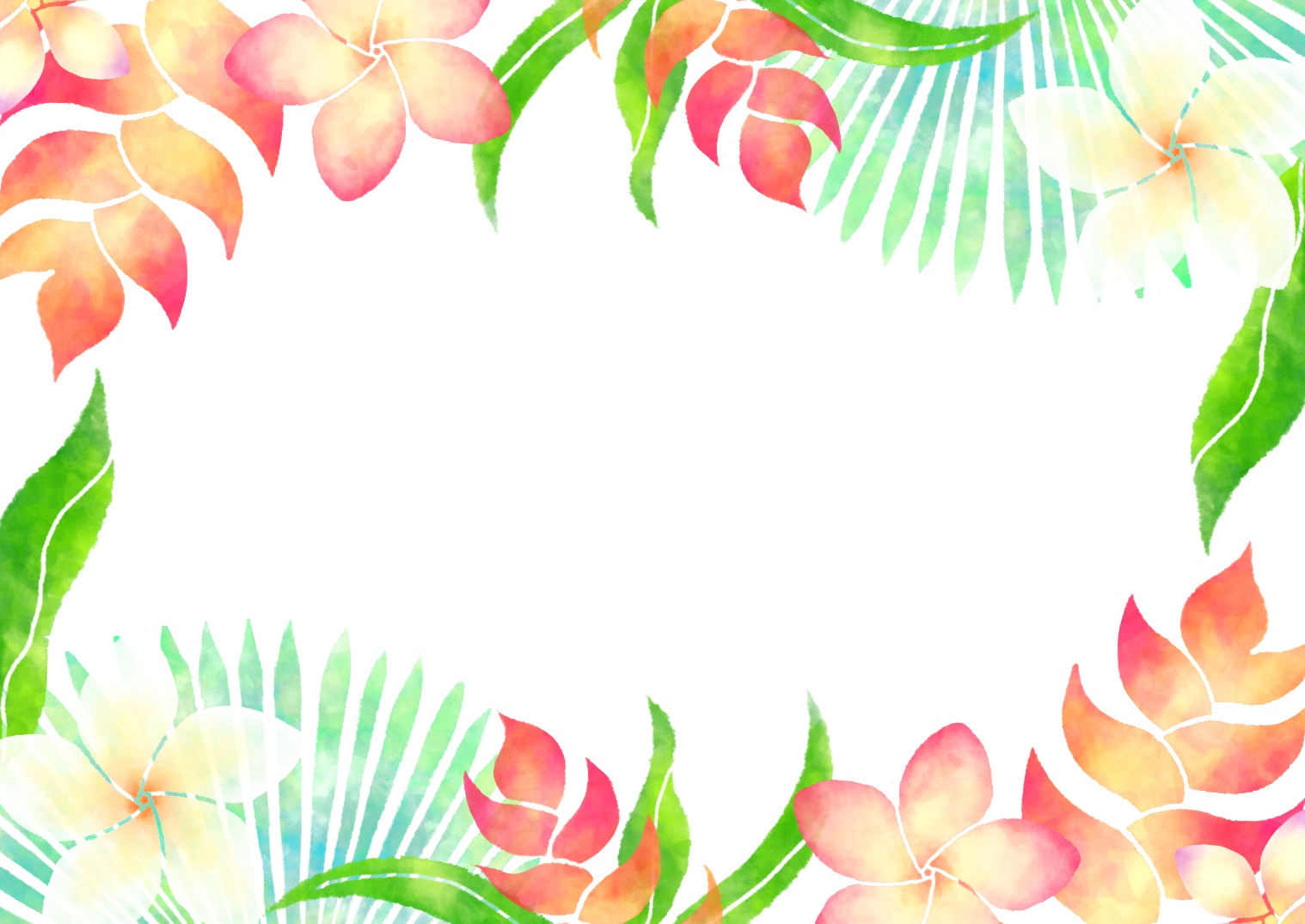 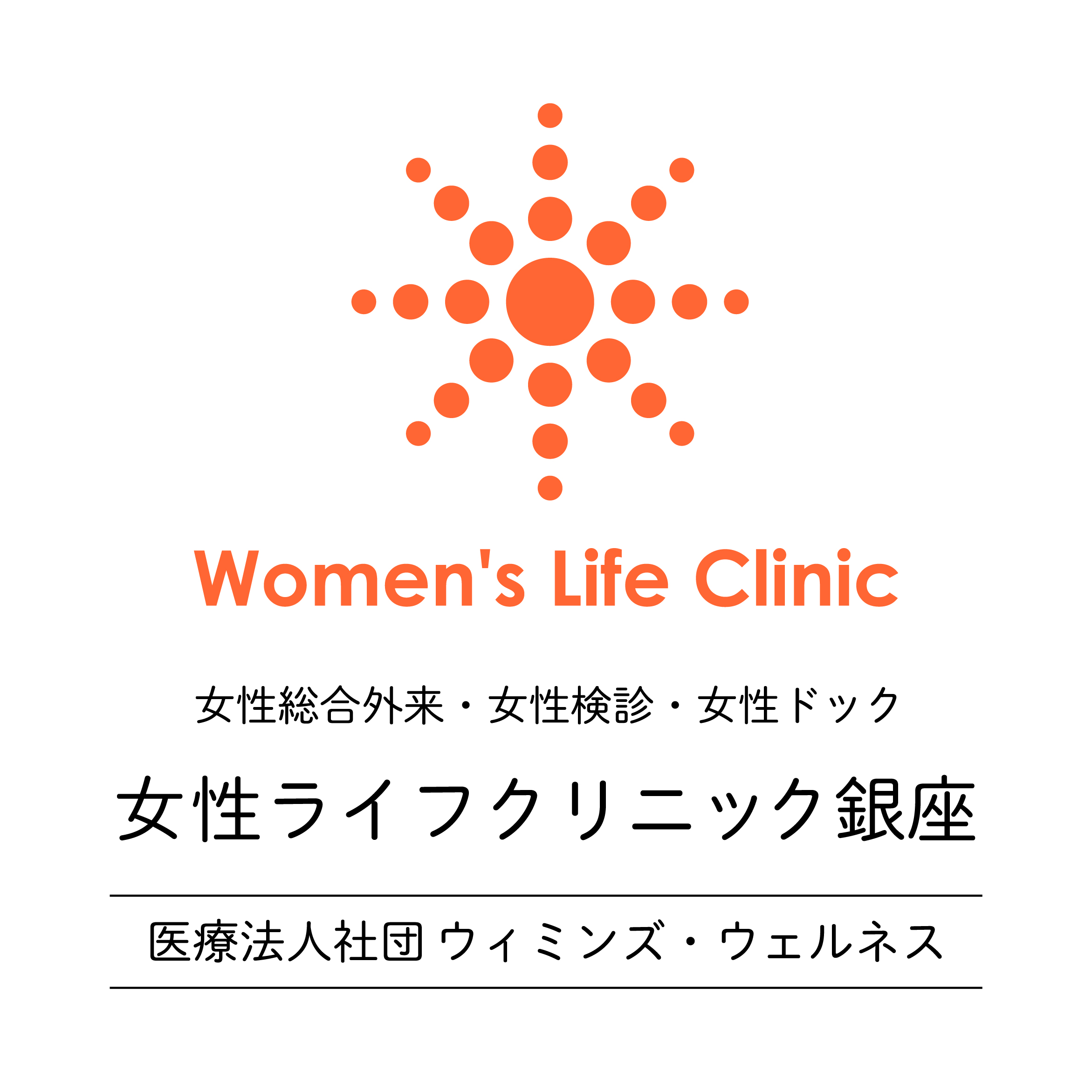 お問合せ、受診相談はまずTEL：03-3538-0270にご予約を（ご家族同伴可）